Geographical Skills (AO4)
Starter: What can you infer from the two statement below. Ensure to justify your answers
Prediction is very difficult, especially about the future.
Niels Bohr

The future, according to some scientists, will be exactly like the past, only far more expensive.
John Sladek
Copyright © AQA and its licensors. All rights reserved.
How to infer Sources
Demo: How do we use sources?
Exam tip: This is an important skill required for paper 1 and paper 2.
Deeper Qs
2nd
1st
Question focus:- define, describe, analogy, explain, comment, classify
IPCC view of role of physical and social issues in hydrometeorological disasters
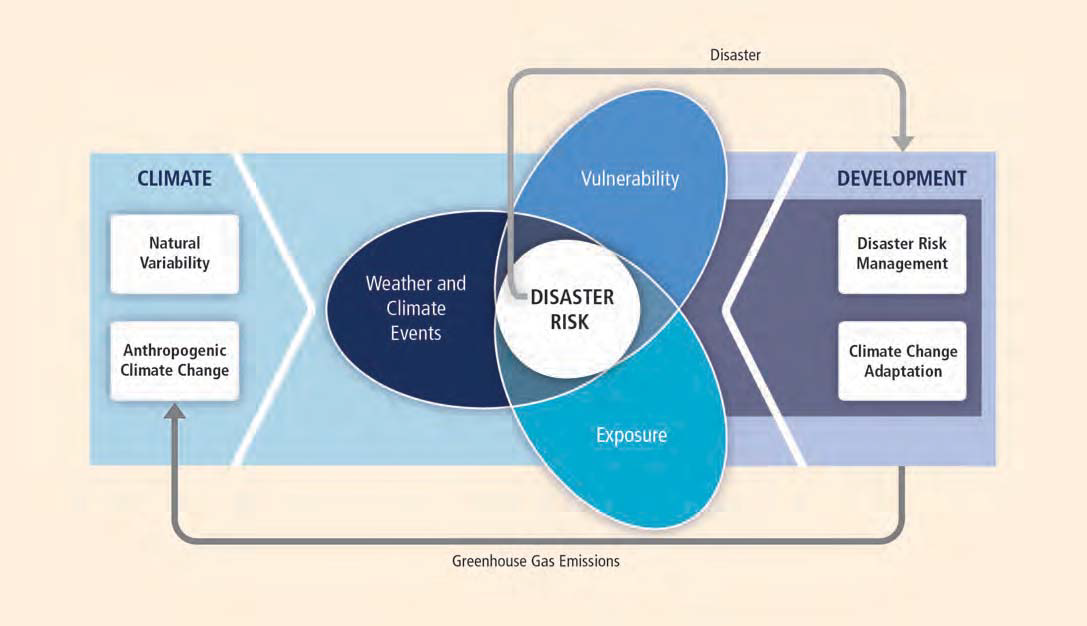 x of x Version 3.0
Copyright © AQA and its licensors. All rights reserved.
Number of natural hazard events and number of fatalities (EM-DAT data)
Flooding in China
Flooding in China
Fatalities
x of x Version 3.0
Copyright © AQA and its licensors. All rights reserved.
Number of natural hazard events and number of fatalities (EM-DAT data)
Fatalities
Events
Copyright © AQA and its licensors. All rights reserved.
Trends in total numbers are driven by hydrometeorological events
Total
Flood
Storm
x of x Version 3.0
Copyright © AQA and its licensors. All rights reserved.
In the last decade Tropical cyclone energy has been unusually low
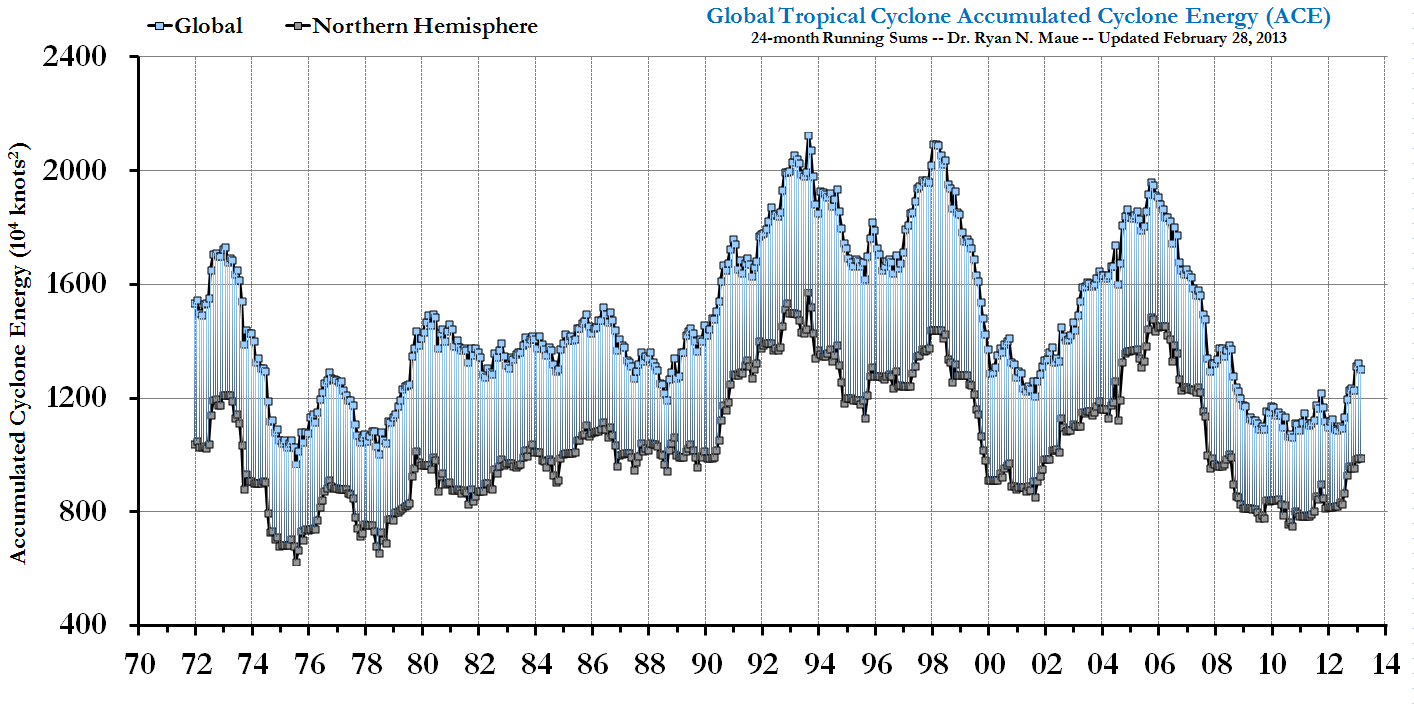 Ryan Maue: http://policlimate.com/tropical/
x of x Version 3.0
Copyright © AQA and its licensors. All rights reserved.
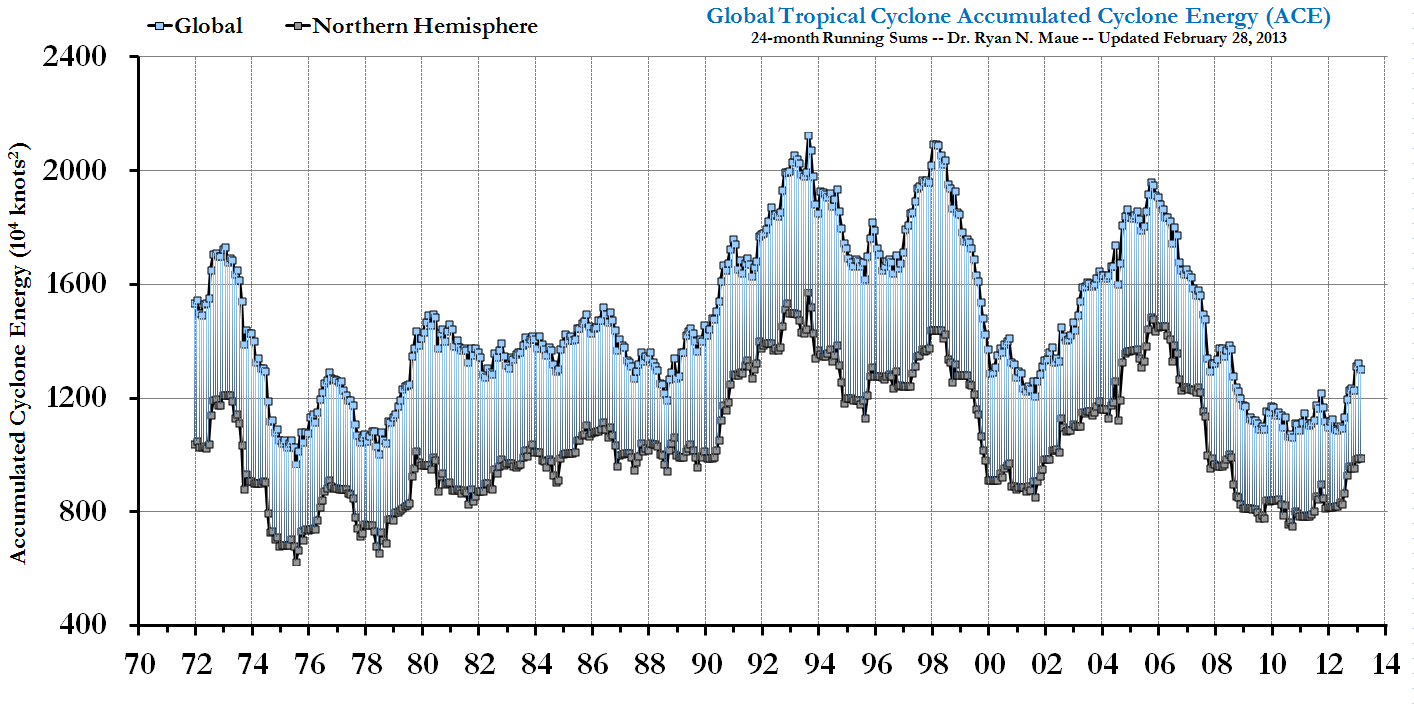 x of x Version 3.0
Copyright © AQA and its licensors. All rights reserved.
Or: international strategies?
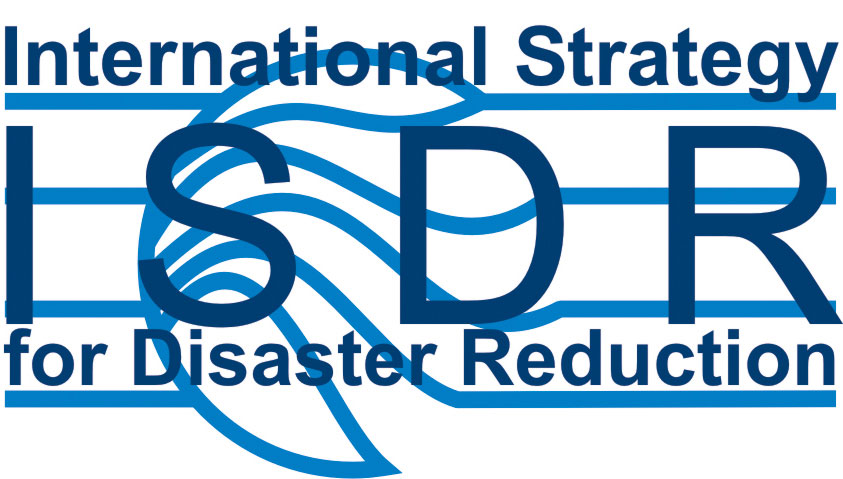 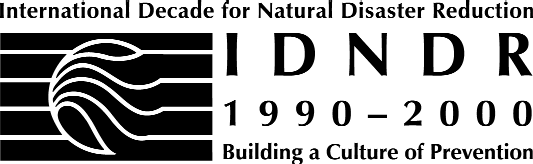 x of x Version 3.0
Copyright © AQA and its licensors. All rights reserved.
Earthquakes and volcanoes
x of x Version 3.0
Copyright © AQA and its licensors. All rights reserved.
Simkin and Siebert (1994): number of active volcanoes
80


  
  
60



  
40



  
20



  
0
WW1              WW2
Reported number of active volcanoes per year
1800                                1850                                 1900                                 1950                        1990
                                                                                          Year
USGS data on occurrence of large earthquakes (M≥6.5)
x of x Version 3.0
Copyright © AQA and its licensors. All rights reserved.
USGS data on occurrence of large earthquakes (M≥6.5)
x of x Version 3.0
Copyright © AQA and its licensors. All rights reserved.
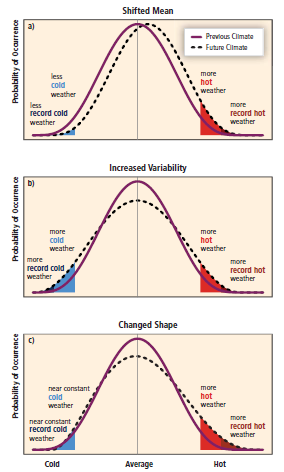 Future of hydro-meteorological hazards – IPCC SREX report
Mean temperature (or precipitation etc) might rise



Weather may become more variable






Change in shape – shift towards higher extremes
x of x Version 3.0
Copyright © AQA and its licensors. All rights reserved.
IPCC SREX report
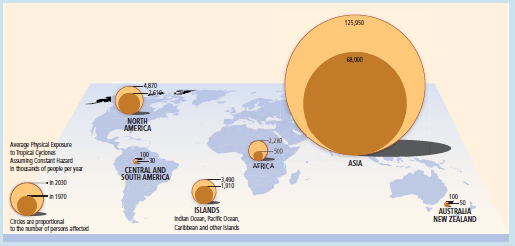 Exposure to Tropical cyclones
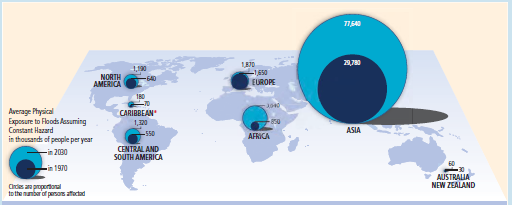 Exposure to Floods
x of x Version 3.0
Copyright © AQA and its licensors. All rights reserved.